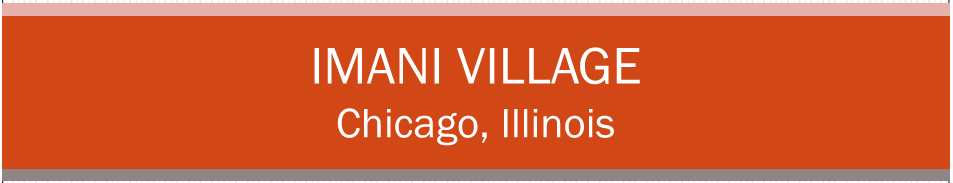 CHICAGO, Illinois
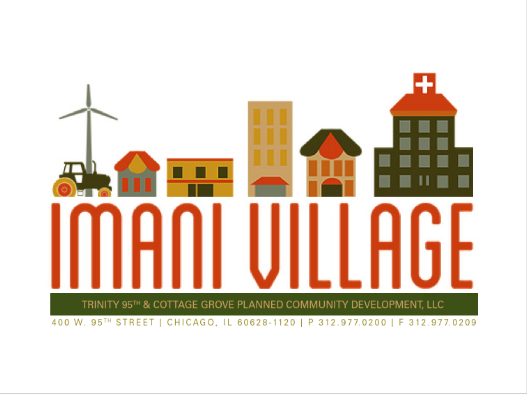 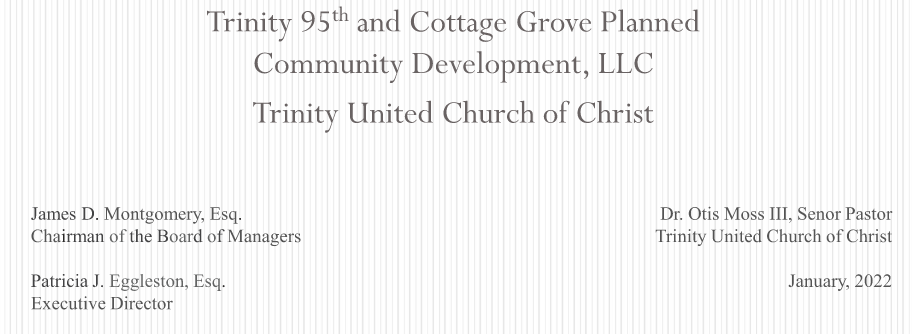 Presentation to Hispanic American construction industry association (HaciA)
July 13, 2022
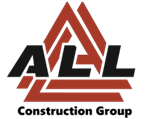 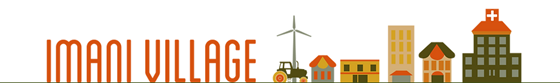 [Speaker Notes: Introduction: Phaedra M Leslie, Patricia Eggleston]
Agenda
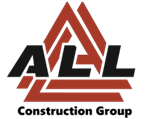 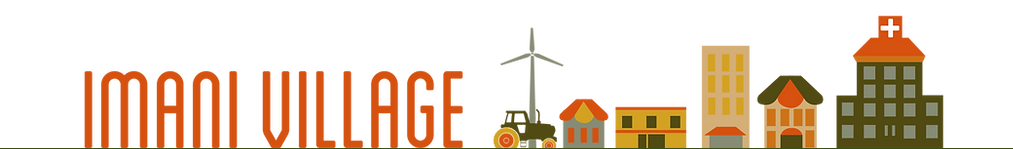 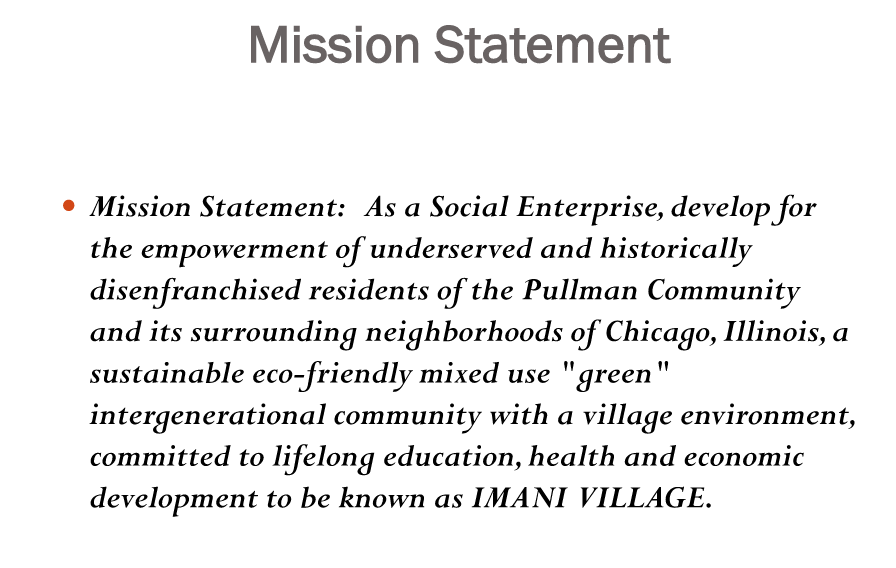 Mission statement
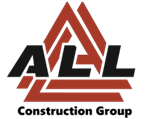 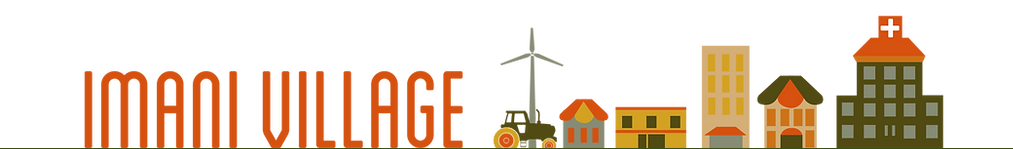 Aerial view – pre-development
Aerial view (Pre-development)
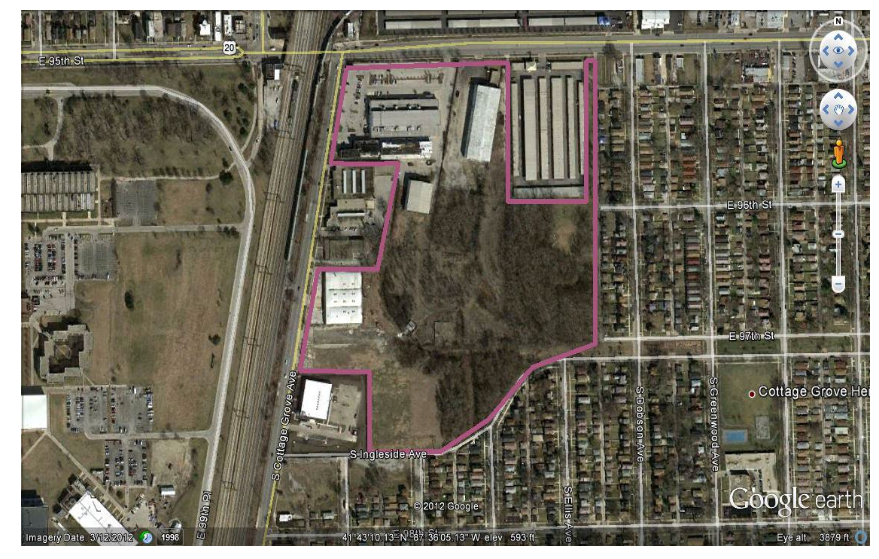 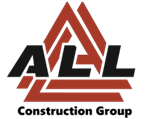 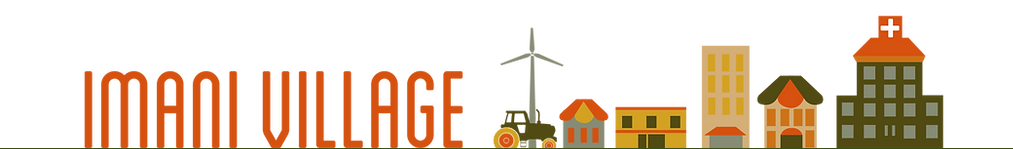 Planned community
Planned community
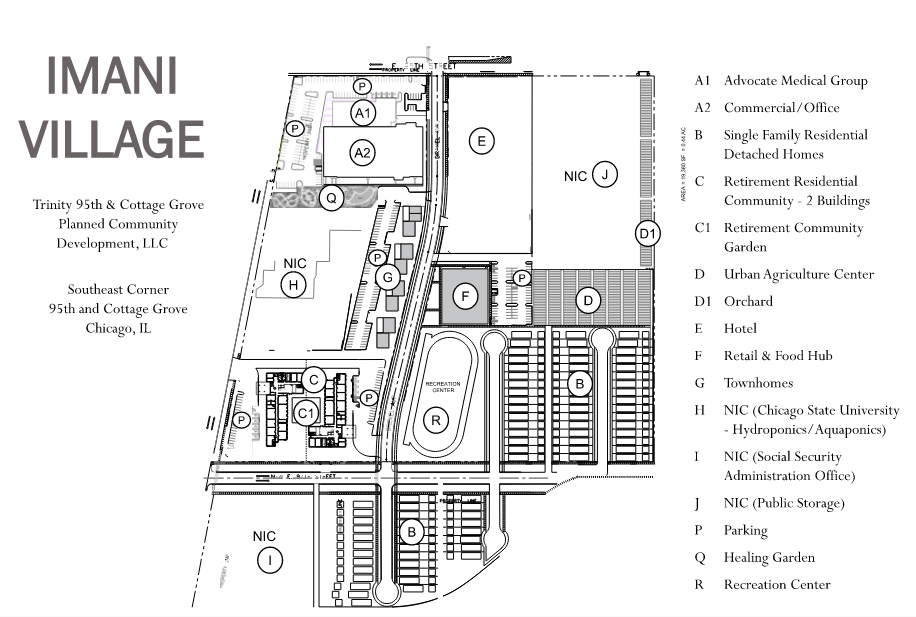 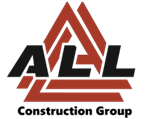 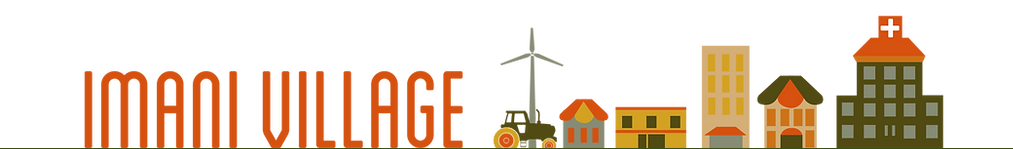 Retirement affordable housing
A sustainable green urban community
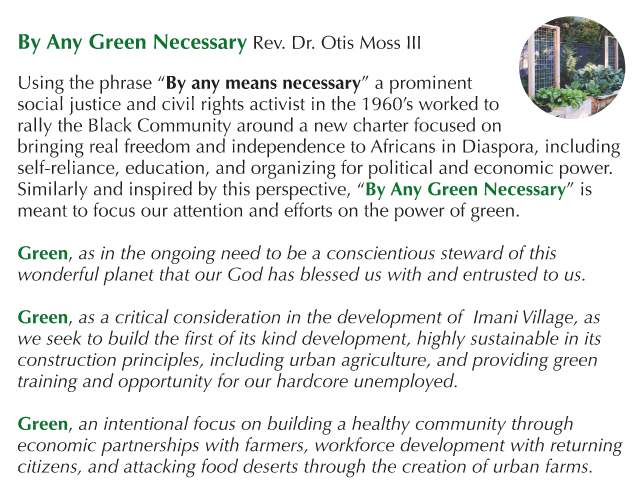 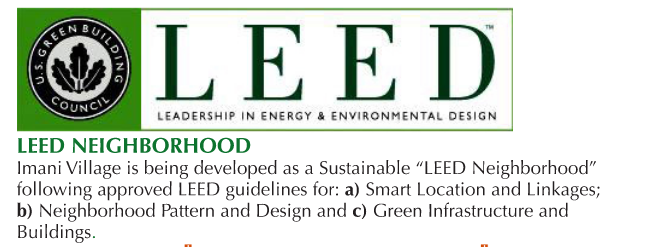 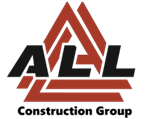 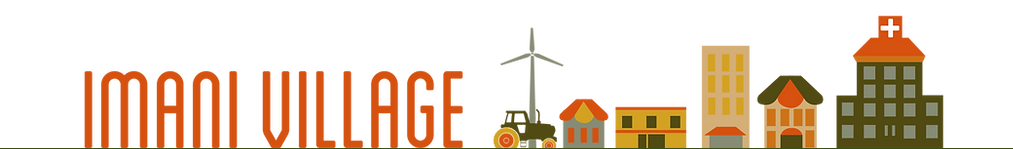 Retirement affordable housing
Retirement affordable housing
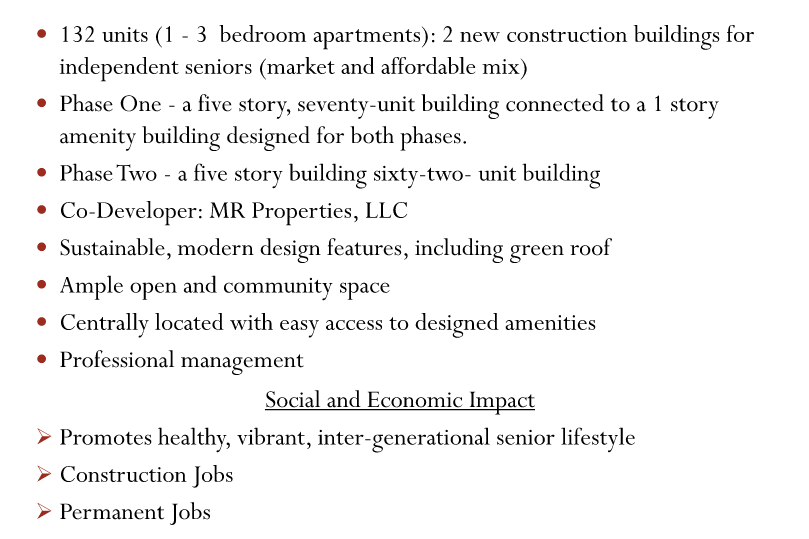 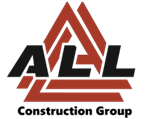 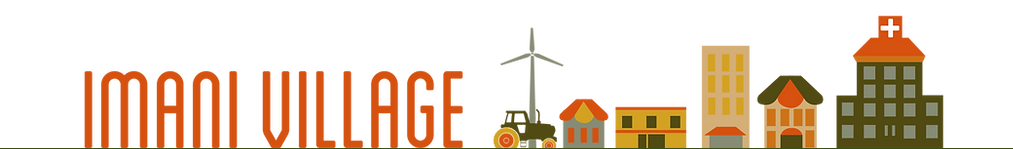 Retirement affordable housing
Retirement affordable housing
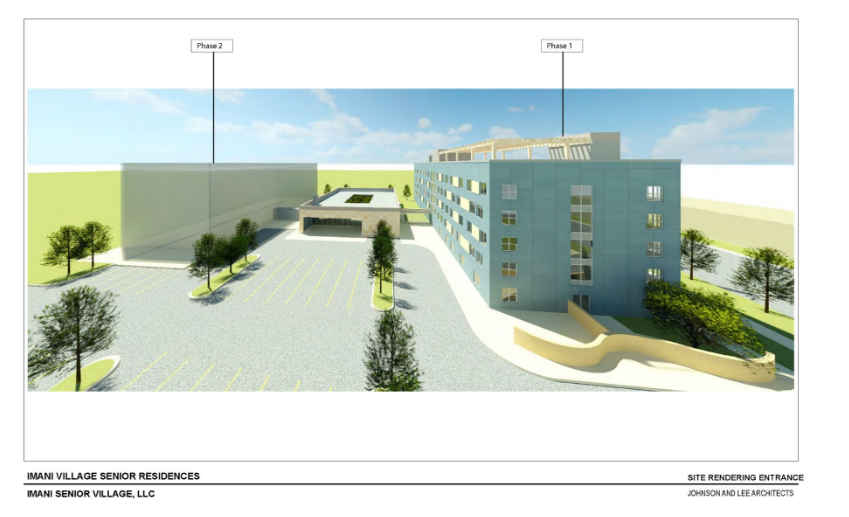 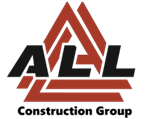 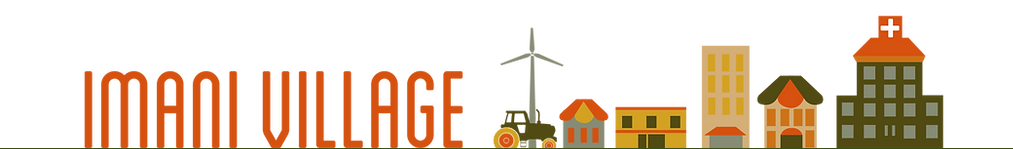 Retirement affordable housing
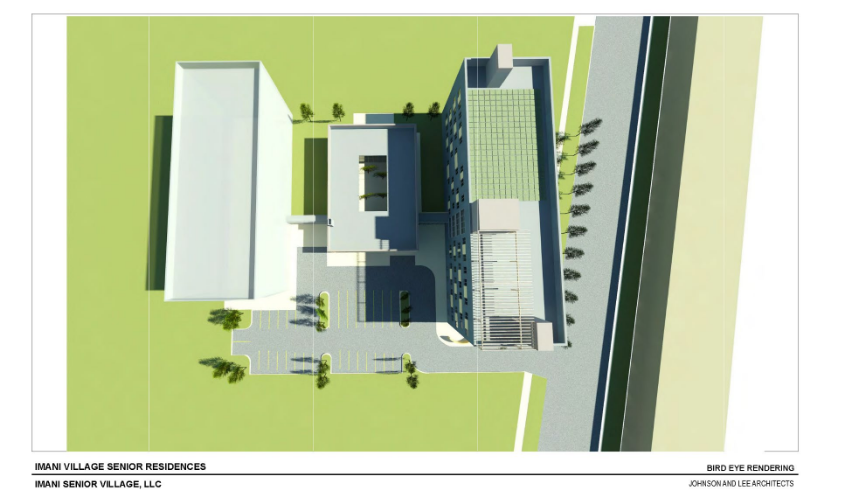 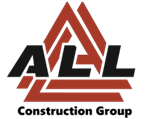 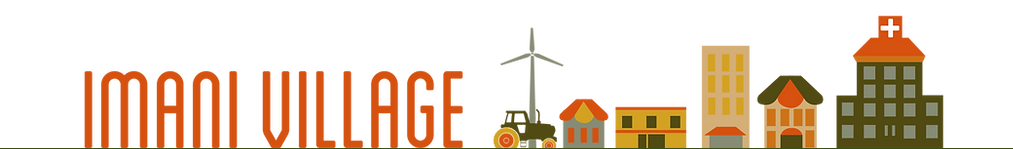 Retirement affordable housing
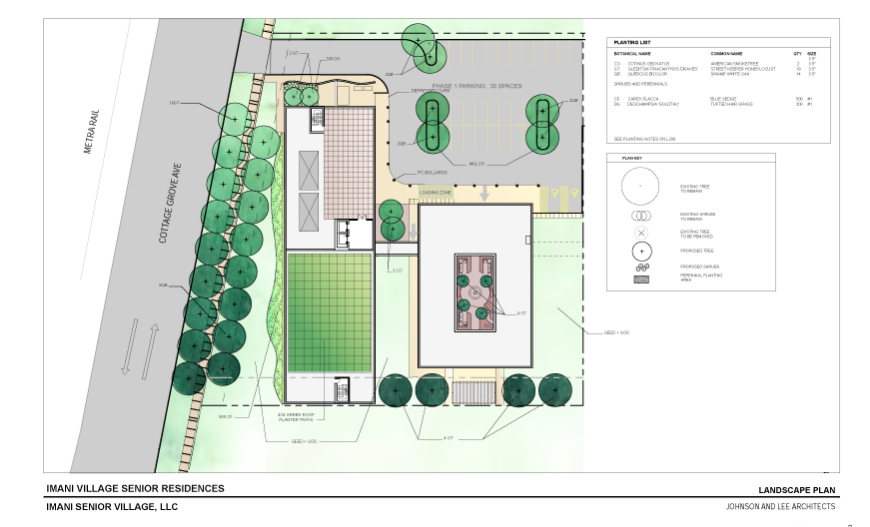 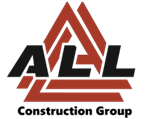 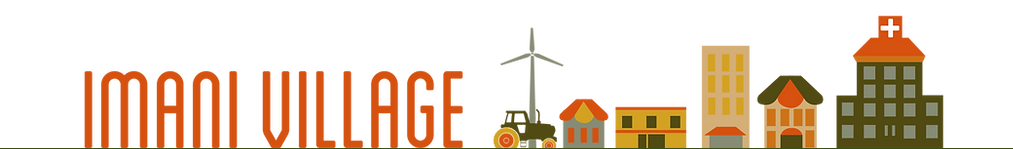 opportunities
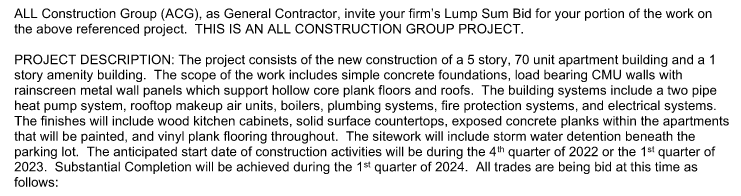 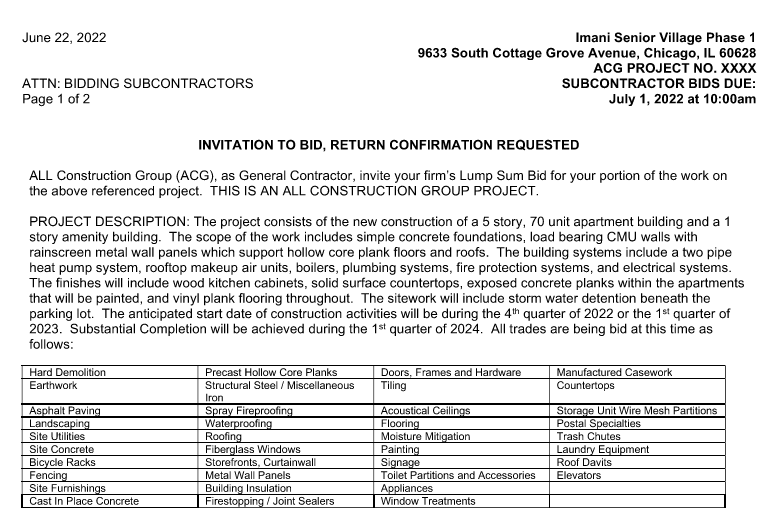 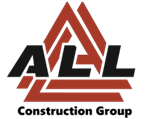 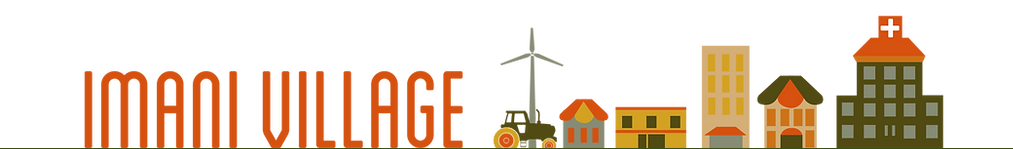 Diversity
PLANNED GOALS 

MBE 26%
WBE   6%

Chicago Residency 50%

Local Resident Hiring targeted zip codes 60617, 60619, 60628, 60649
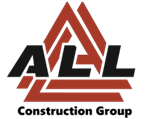 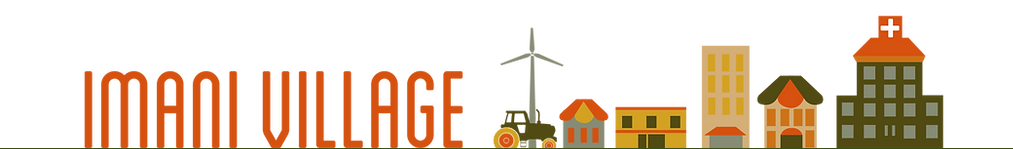 Bid due date
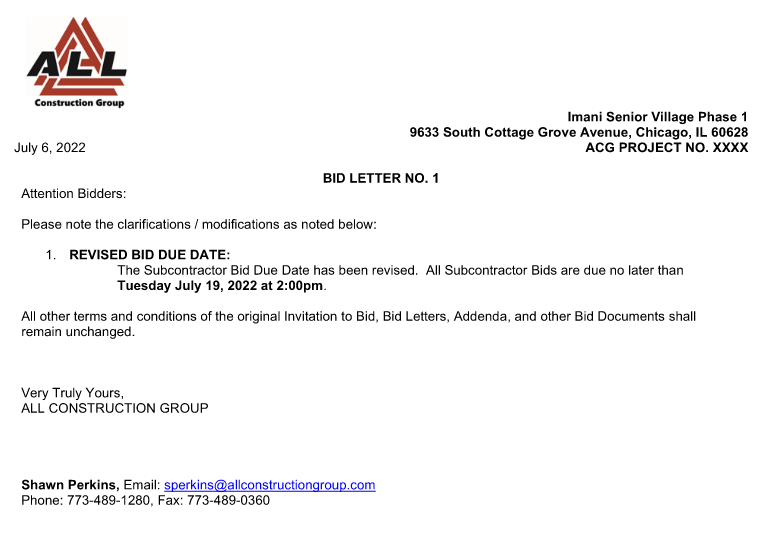 BID DOCUMENTS
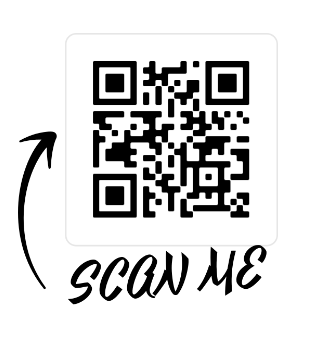 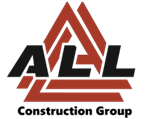 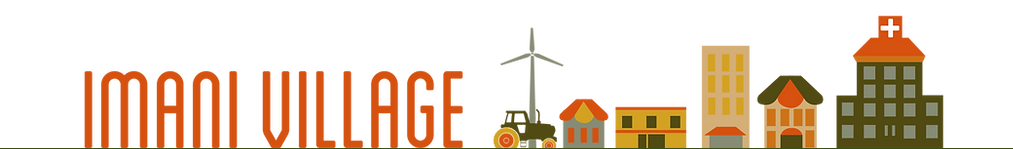 contacts
GENERAL CONTRACTOR		
ALL CONTRUCTION GROUP
Shawn Perkins, Project Manager	sperkins@allconstructiongroup.com
Phaedra M. Leslie, Diversity		pleslie@allconstructiongroup.com
Luis Puig, President		louis@allmasonry.com

DEVELOPMENT TEAM
Trinity 95th & Cottage Grove Community Development LLC
Pat Eggleston, Executive Director	patricia.eggleston@imanivillage.com
Dr. Otis Moss III, Senior Pastor	

SPM Properties and Development, LLC.
Phil l Mappa 			pmappa@mrpropertiesllc.com
Steve Mappa			smappa@mrpropertiesllc.com
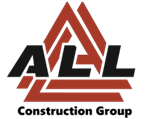 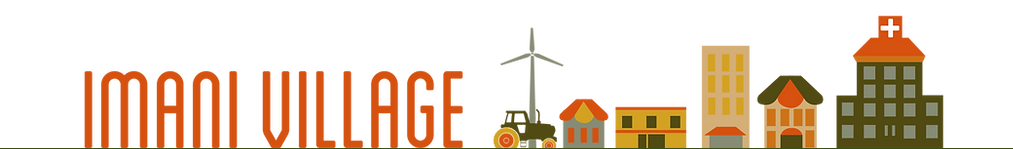 Important links
Imani Village:  www.imanivillage.com
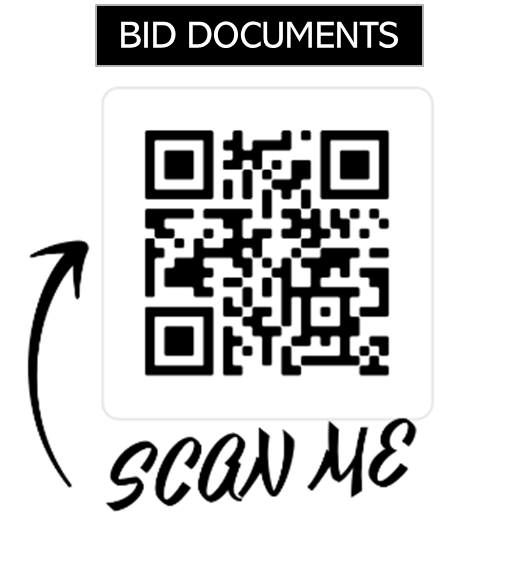 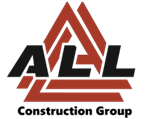 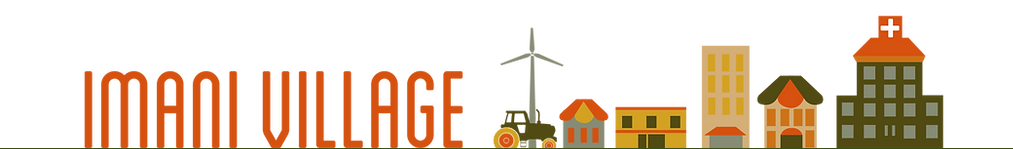 Thank you
Questions
General Q&A
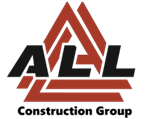 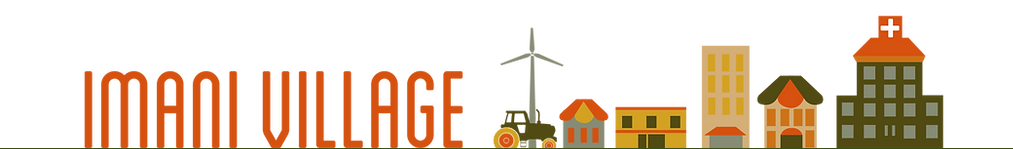